Investigating nitrogen levels in Hornsby Bend monitoring wellsby Justin Davis
Hornsby Bend BMF
Monitoring well locations,Hornbsy Bend Biosolids Manufacturing Facility
Chemical speciation of aqueous nitrogen for various pH and pε values
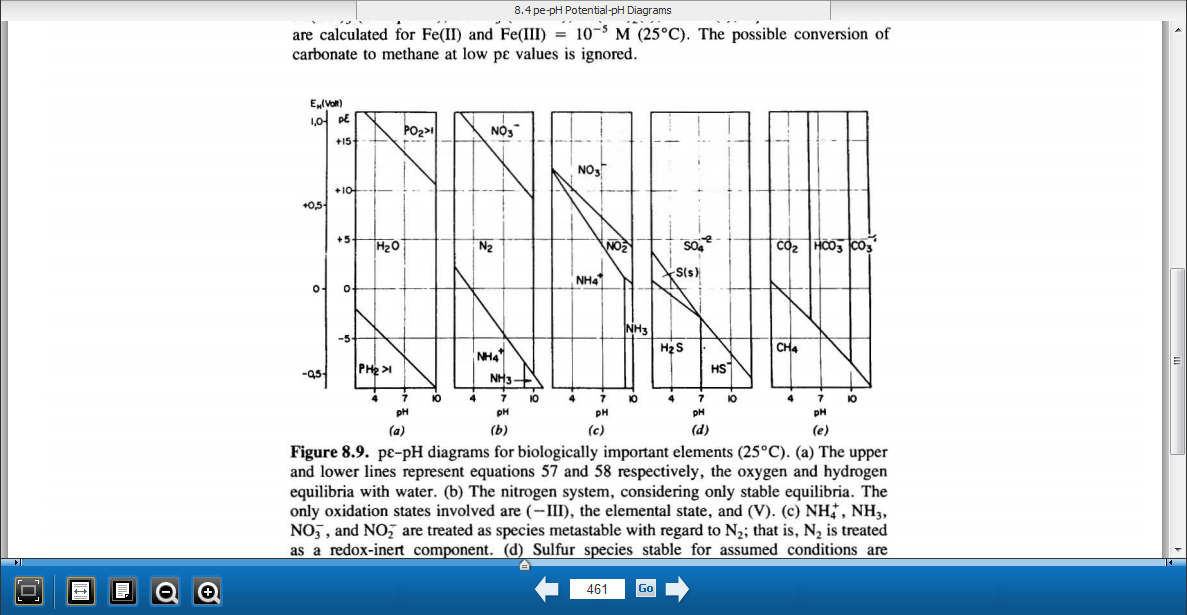 Stumm, W., & Morgan, J. J. (1996). Aquatic    Chemistry (3rd ed.). 
	605 Third Avenue, New York, NY 10158-0012: John Wiley & Sons, Inc.
Biannual time series:NH4-NH3 values from 2005-2011
2005
2007
2009
2011
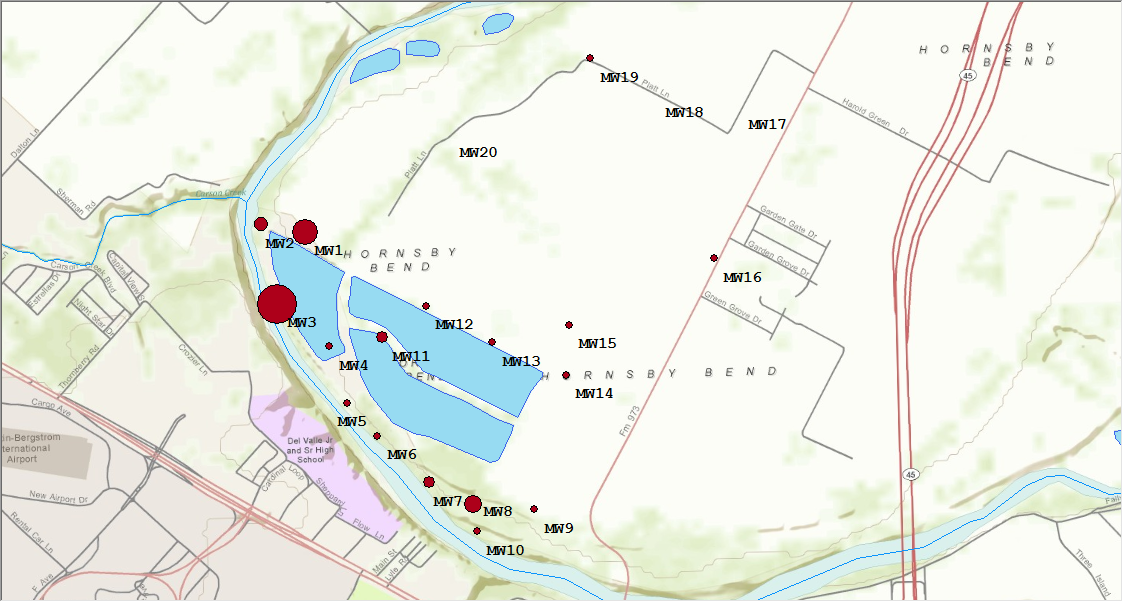 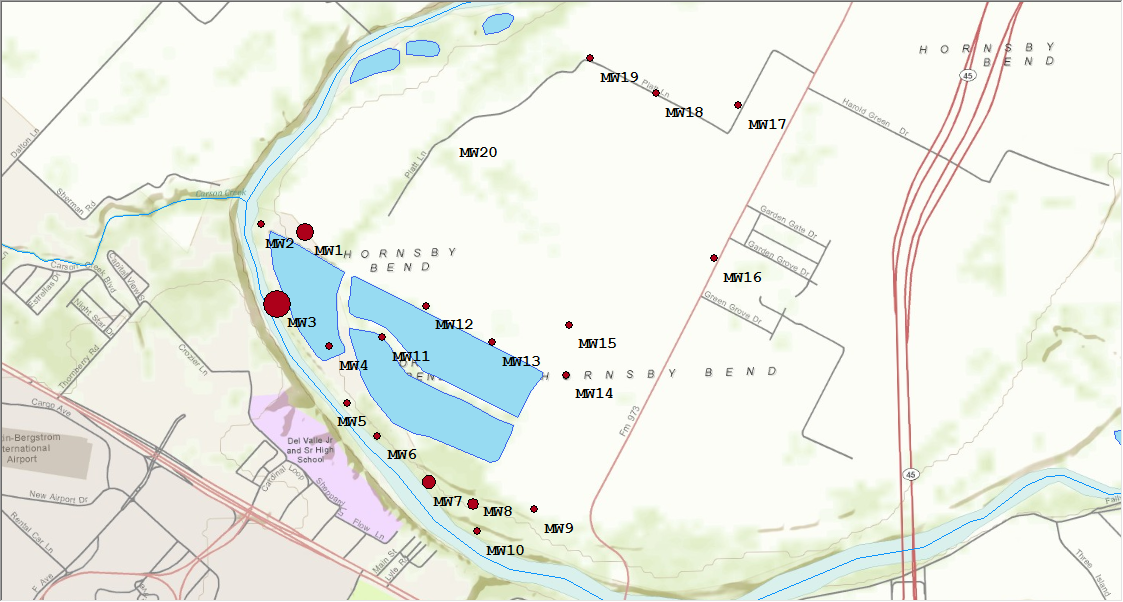 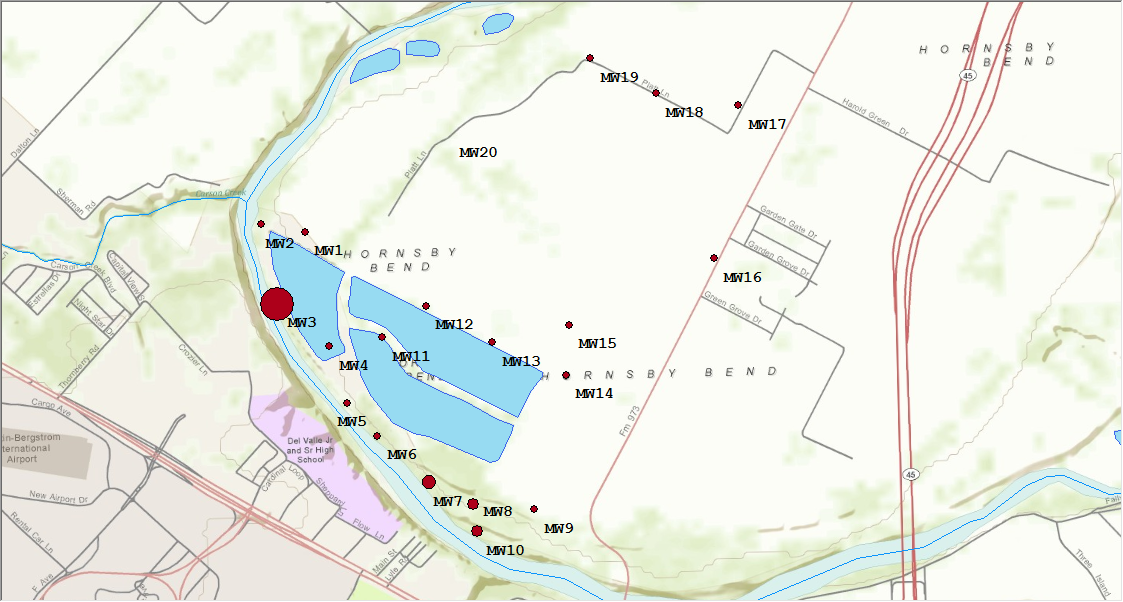 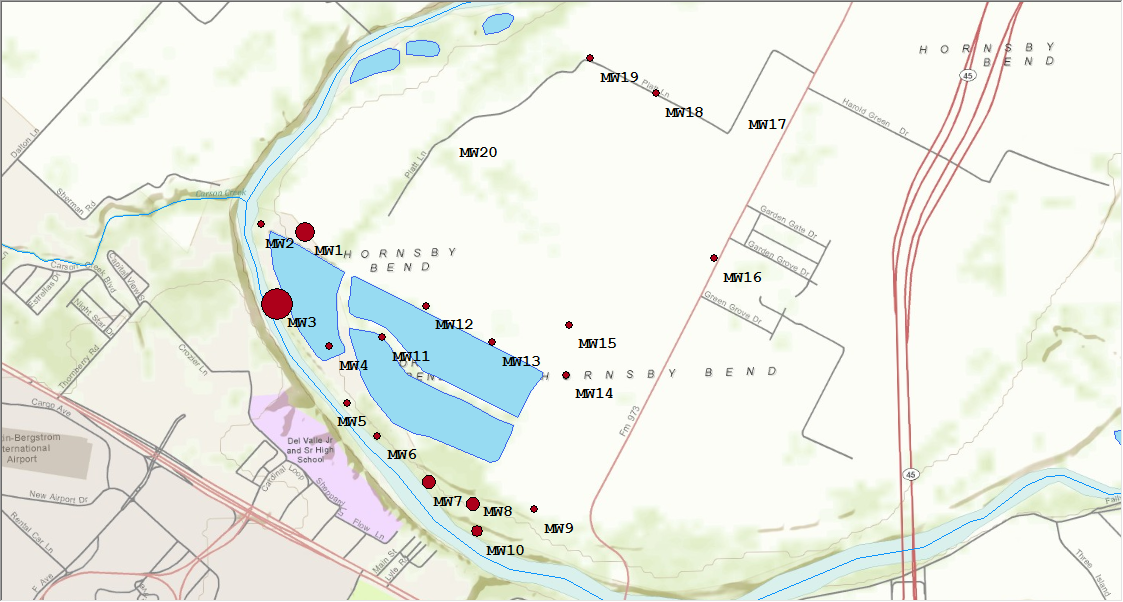 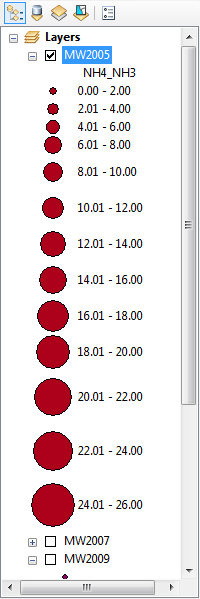 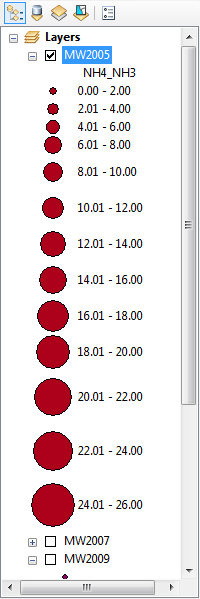 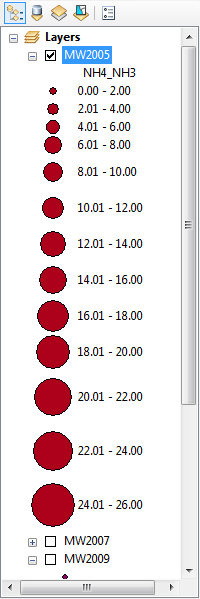 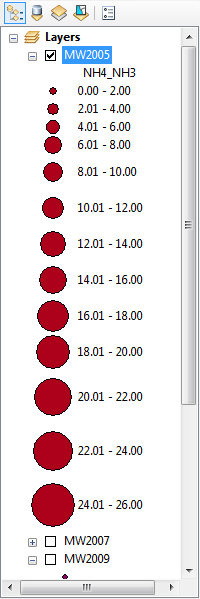 Spline interpolationNH4-NH3 time-averaged values
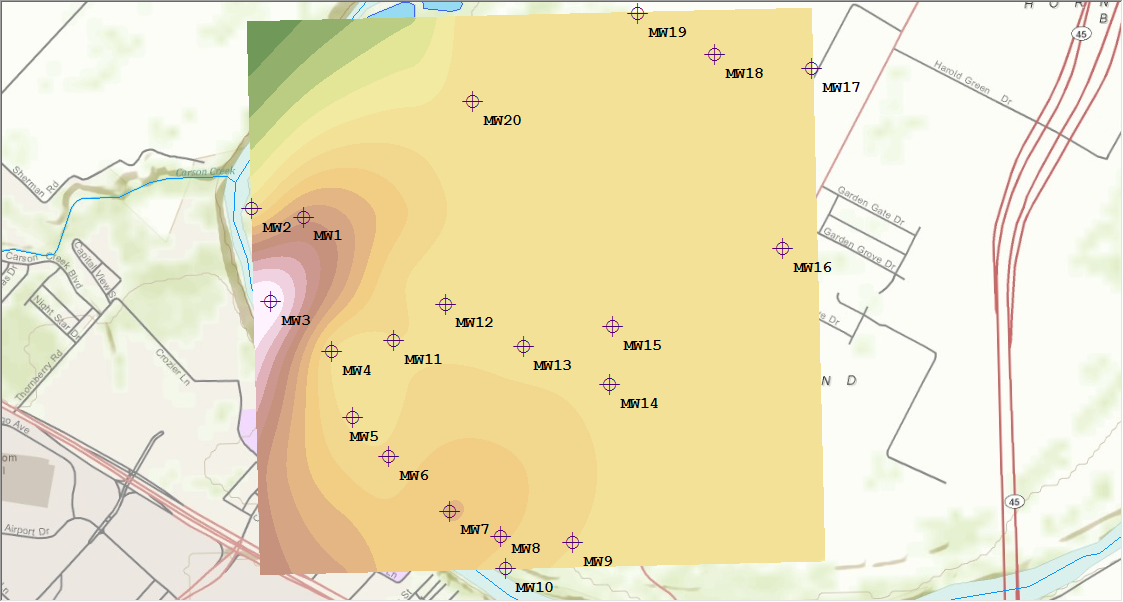 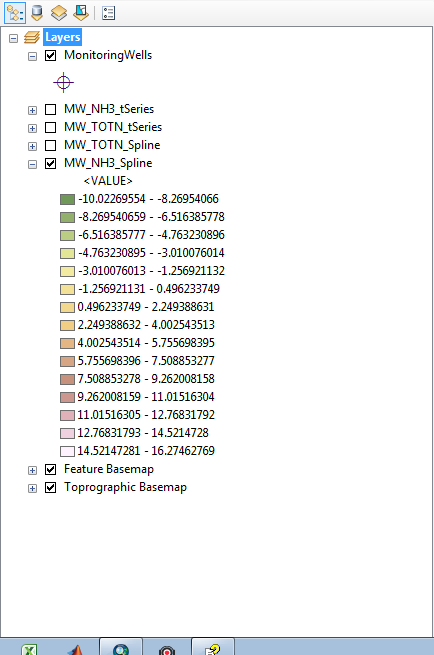 Analytical nitrogen parameters and the total nitrogen 
equation
NH4-NH3 + Organic Nitrogen + NO3-NO2 = TOT-N
TKN
Biannual time series:TOT-N values from 2005-2011
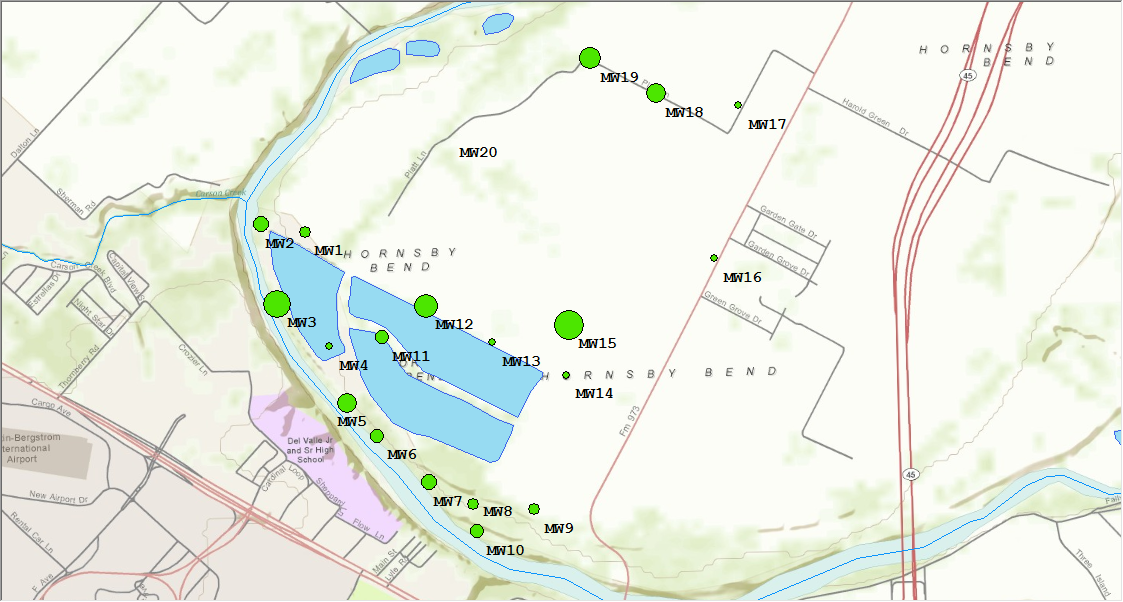 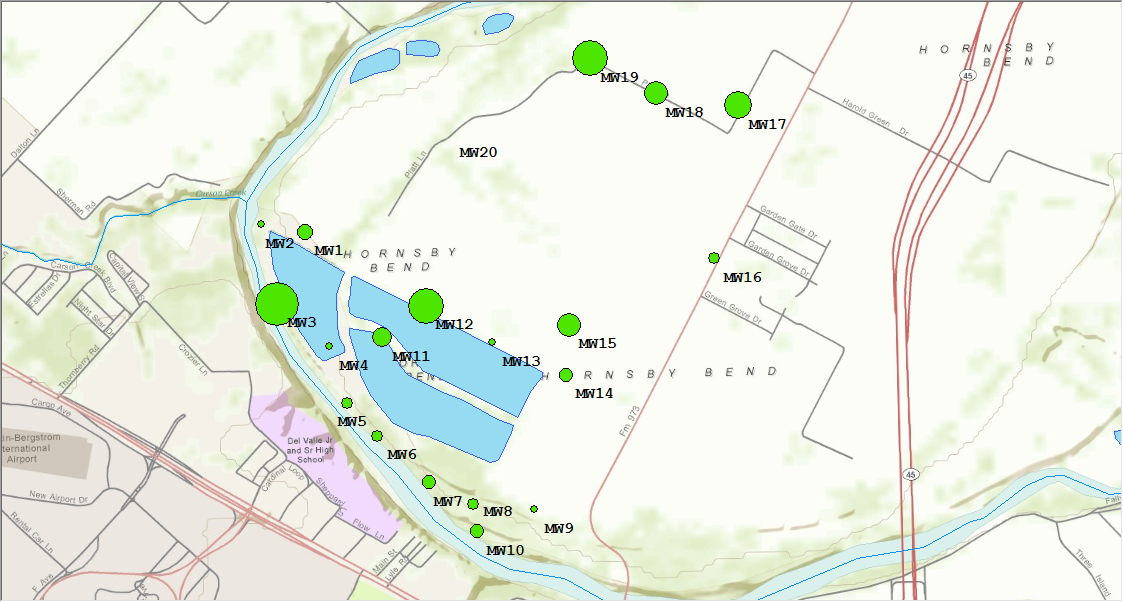 2005
2007
2009
2011
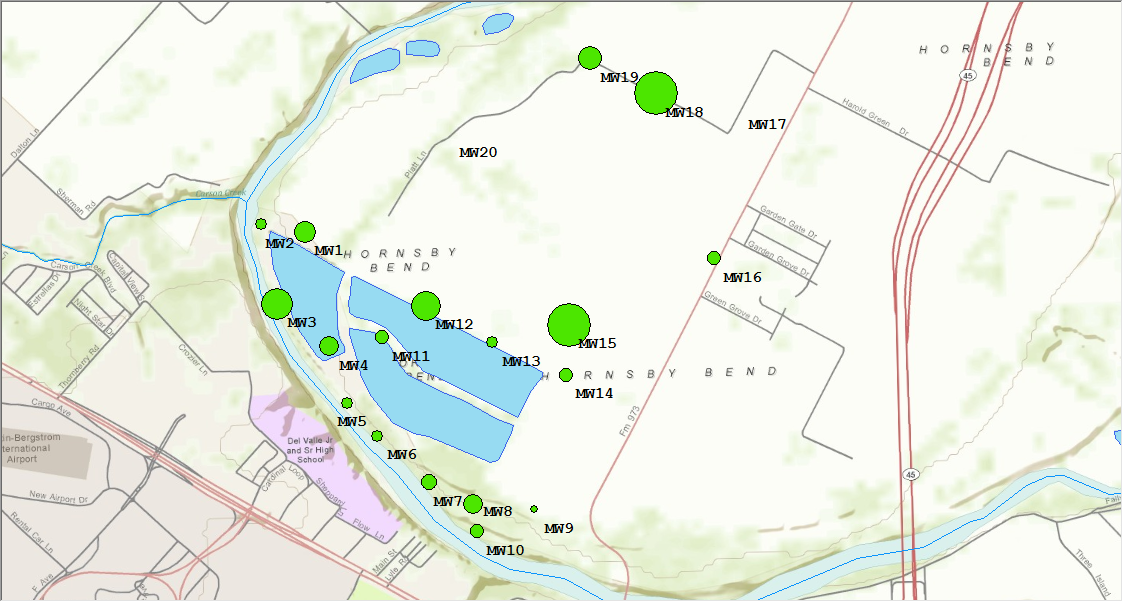 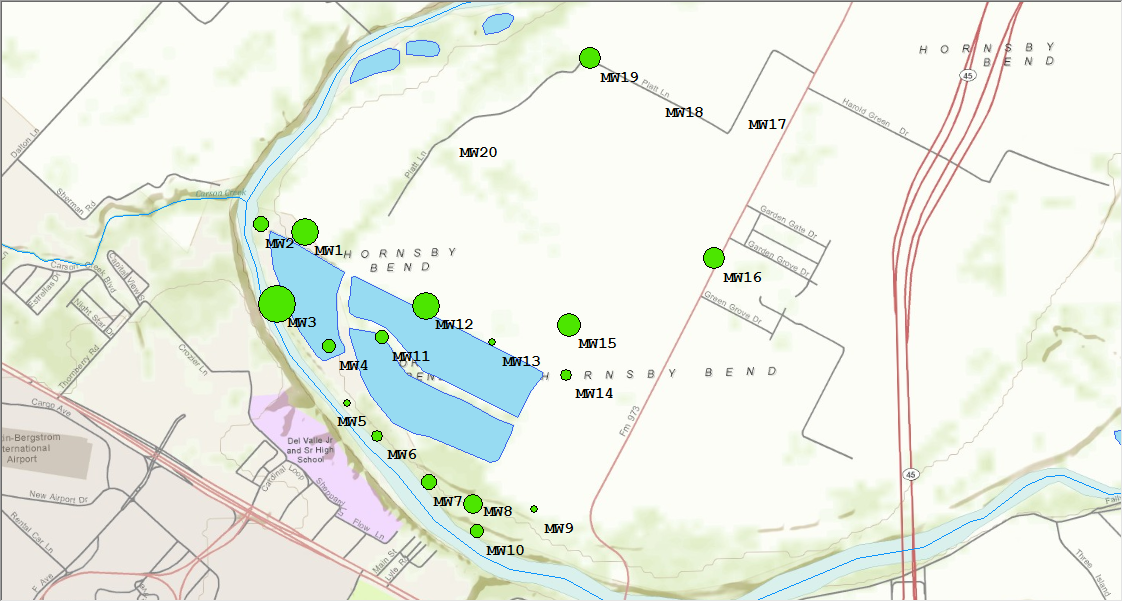 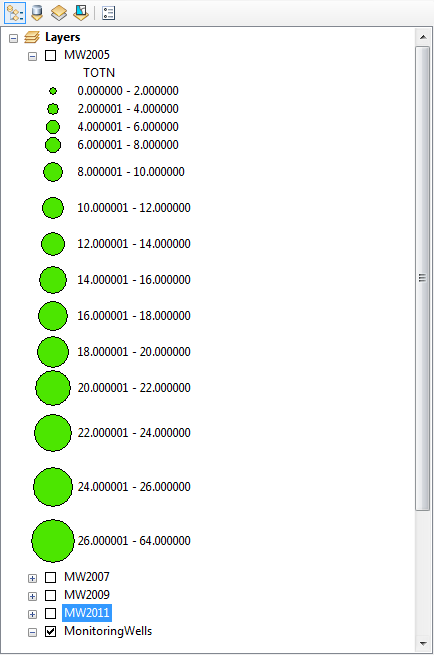 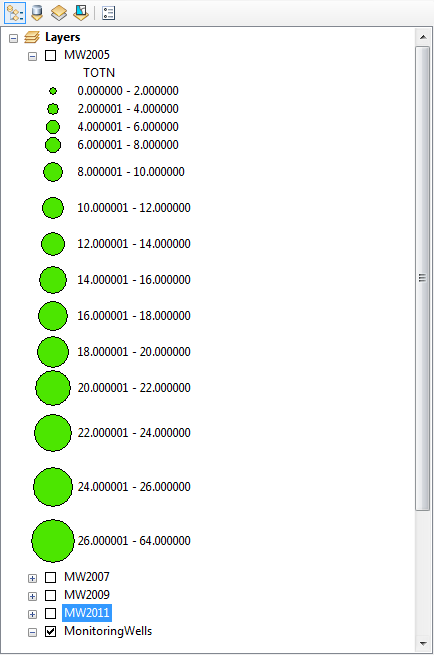 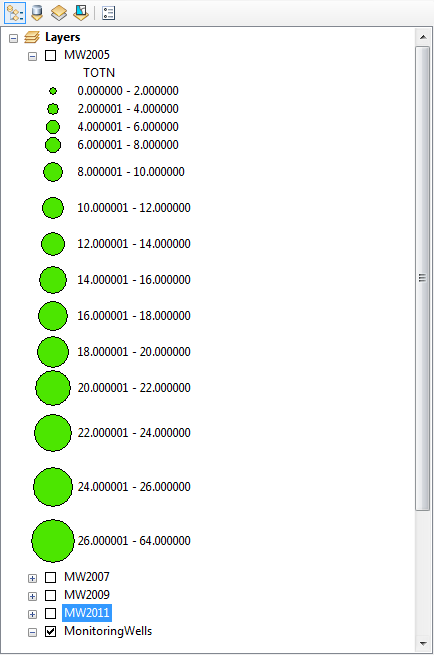 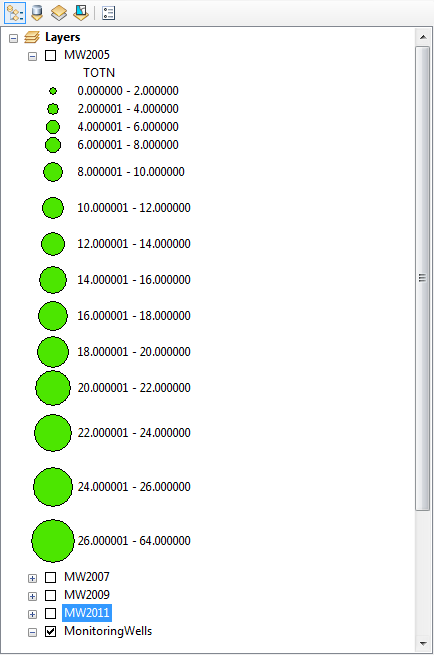 Spline interpolationTOT-N time-averaged values
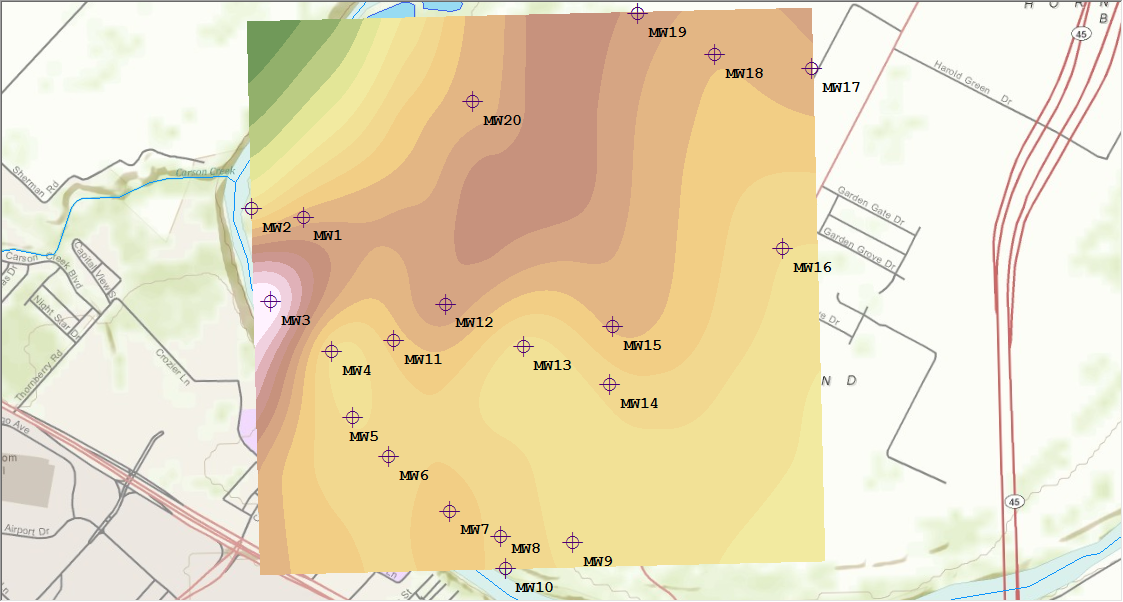 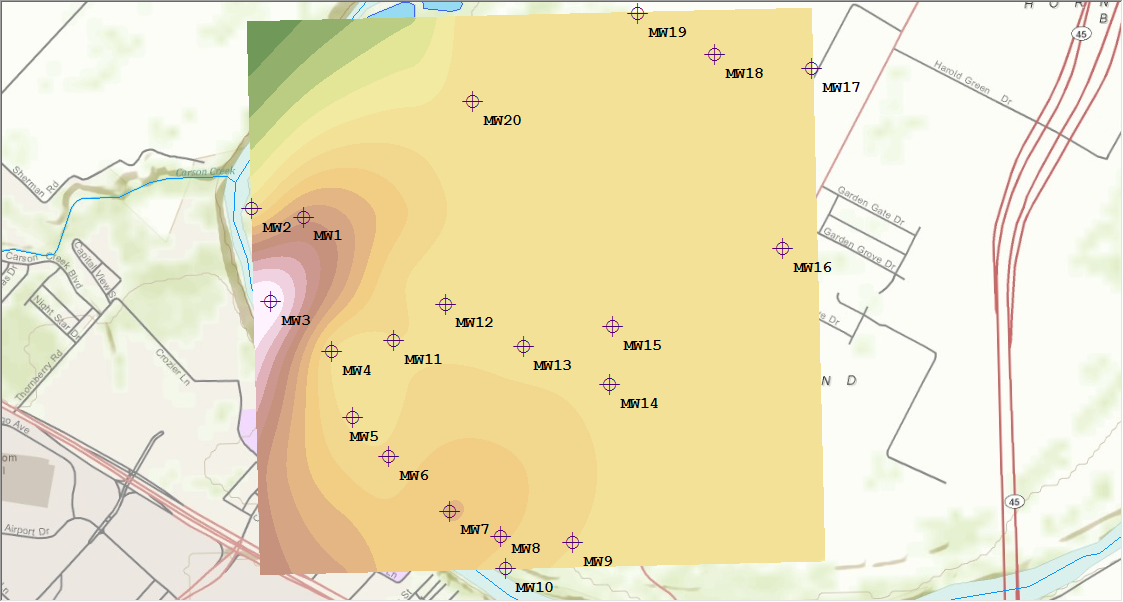 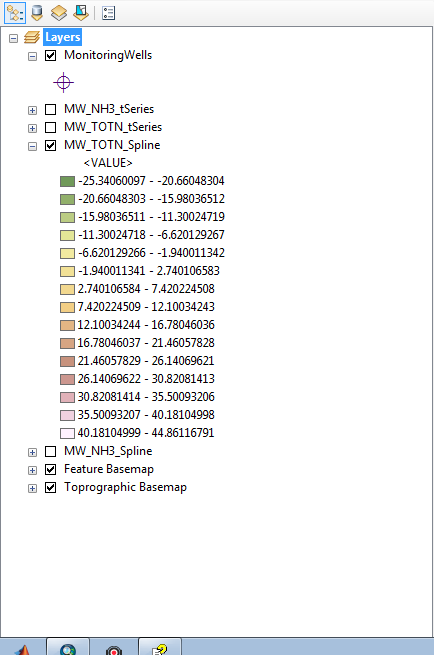 Future work
Groundwater depth time series
Newly collected monthly data
Other indicator parameters?
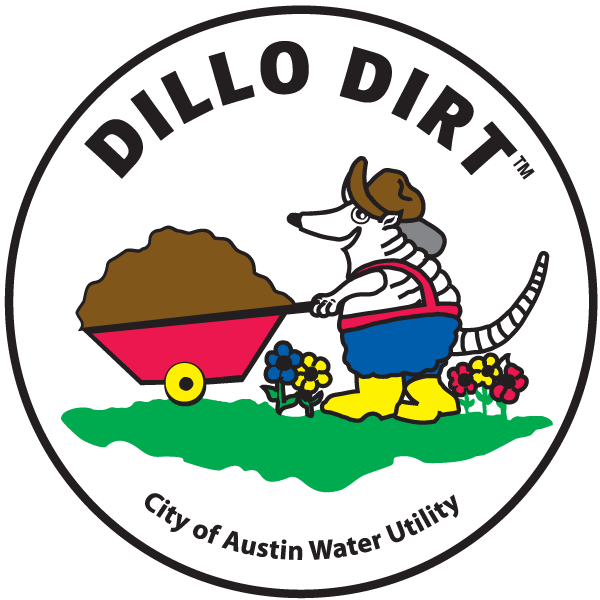